Chapter 8Epidemics on General Graphs
2016.11.14
Jungseul Ok
Spread over Social Network
Diffusion by interaction among individuals




New advertising opportunity via social network
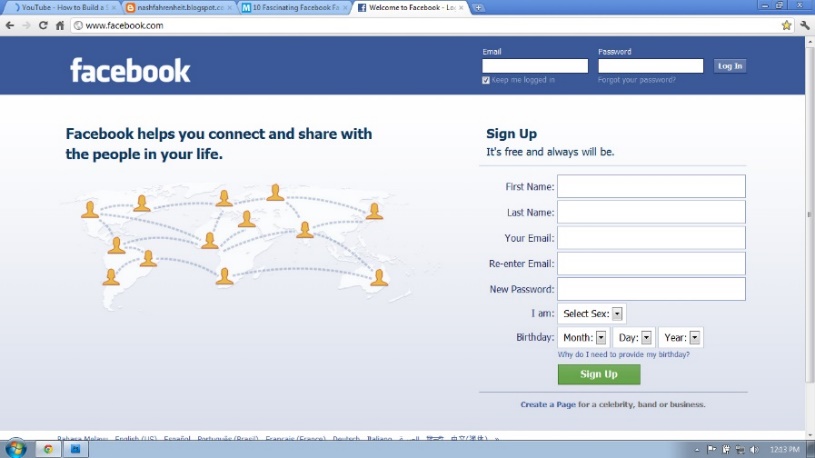 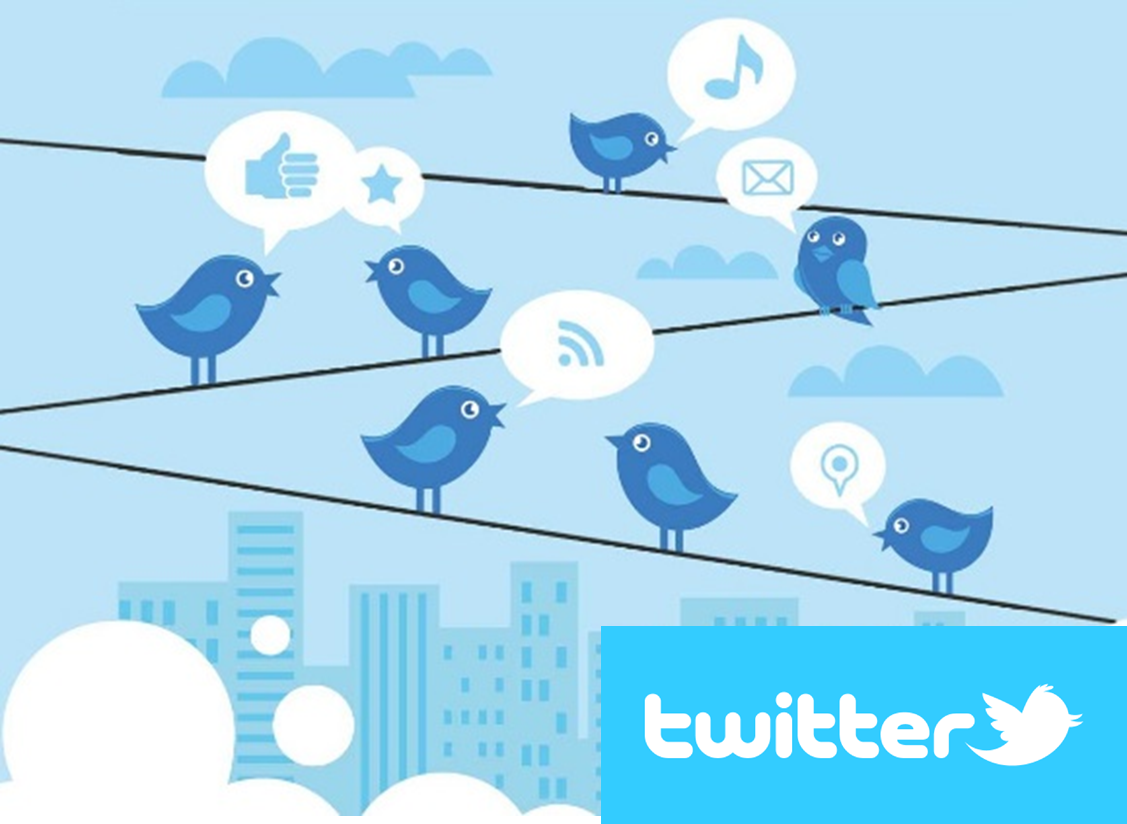 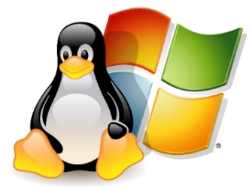 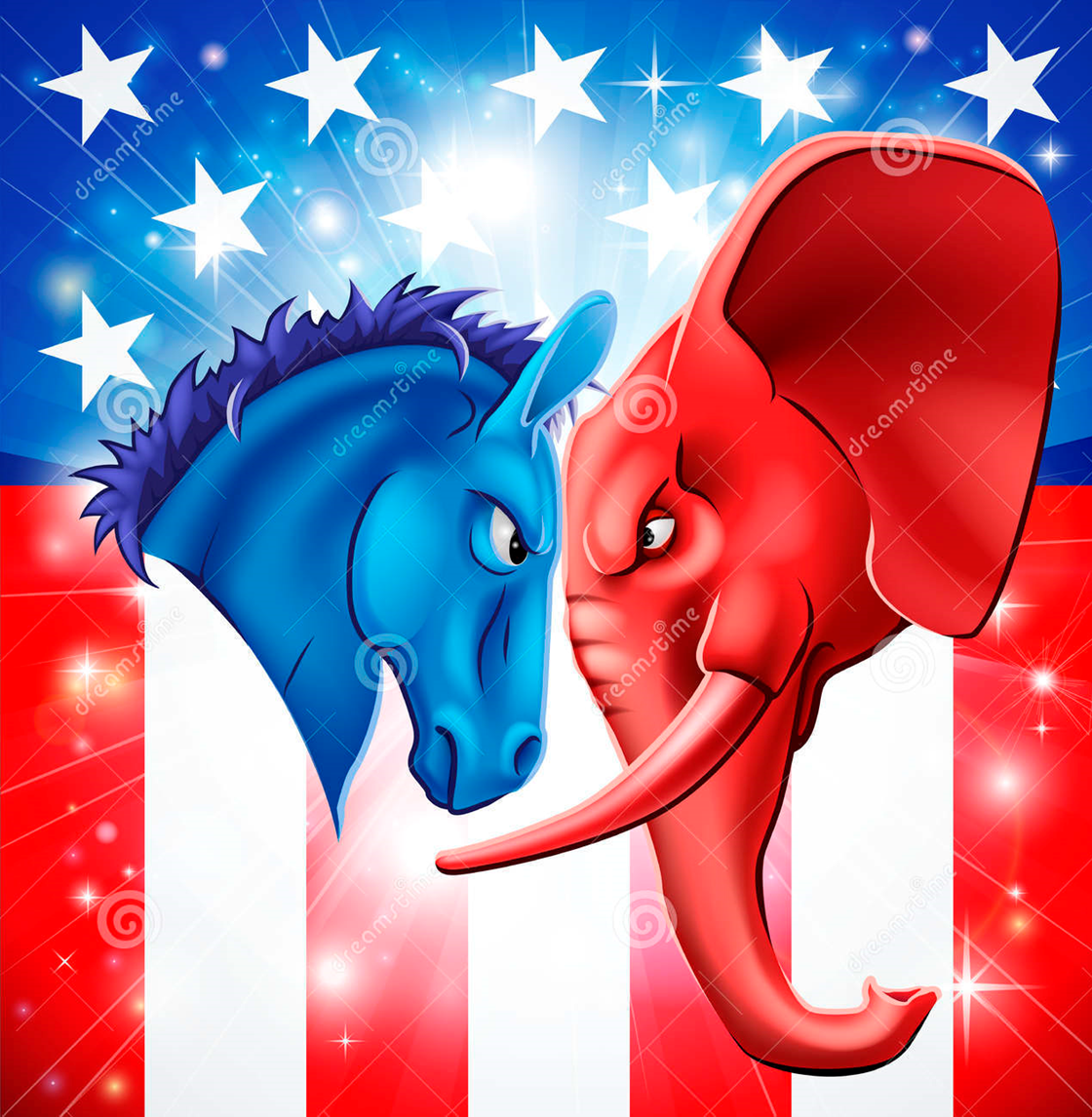 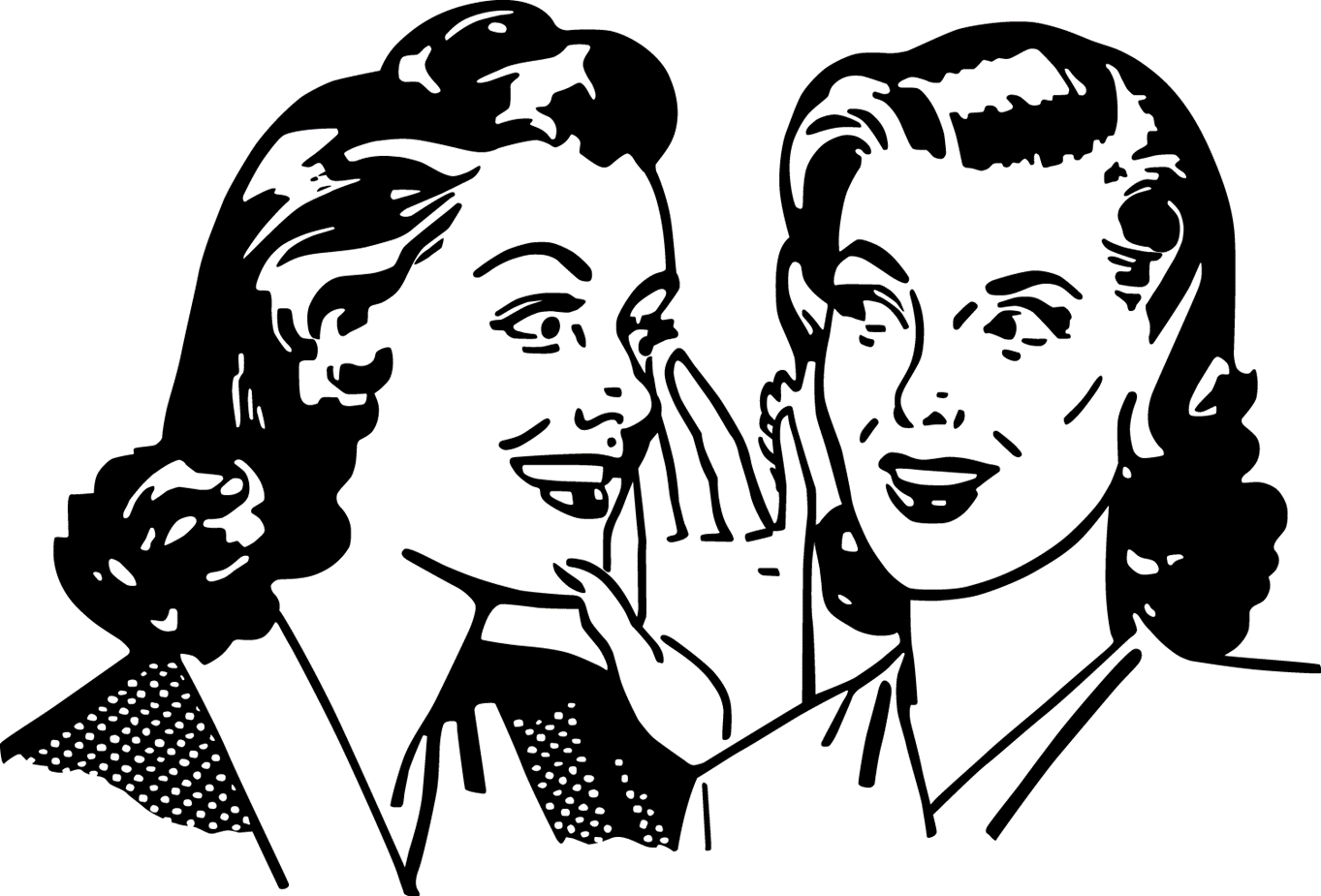 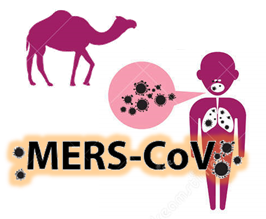 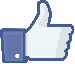 Political Party
Smartphone
OS
Rumor
Online Social Network Services
Virus
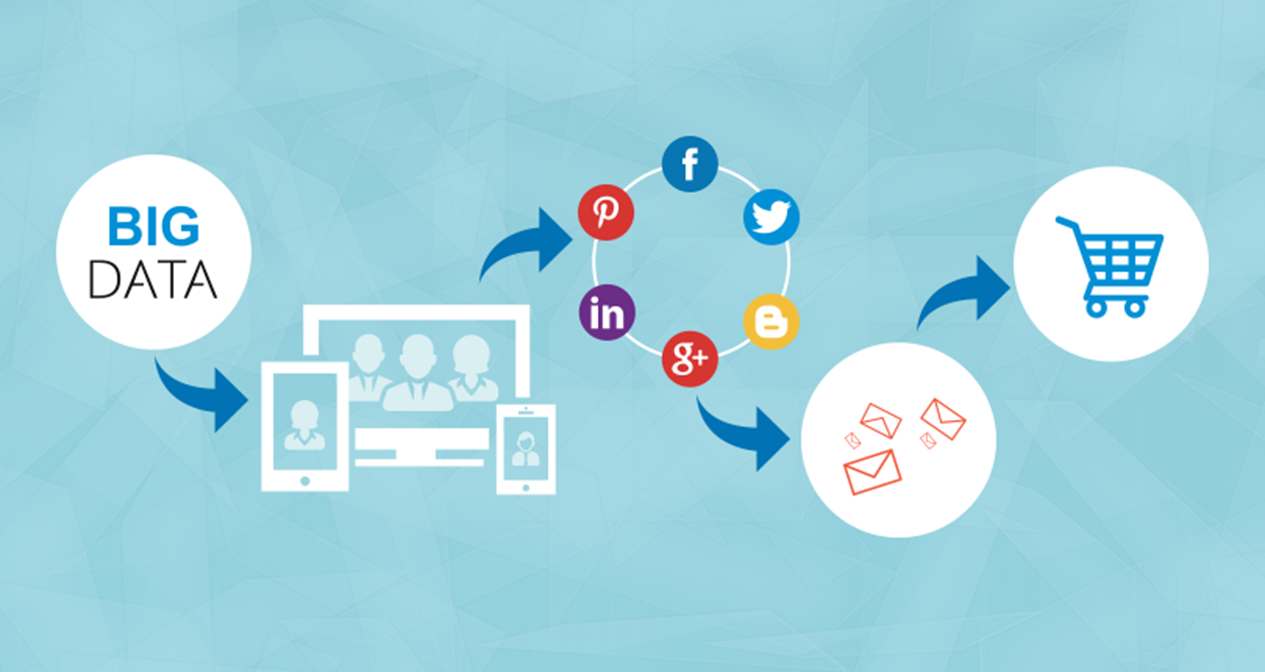 Survey: 1,713 companies in USA [Salseforce 2015]
 
72% will increase cost for social marketing
78% have a dedicated social media team
70% believe social marketing is core
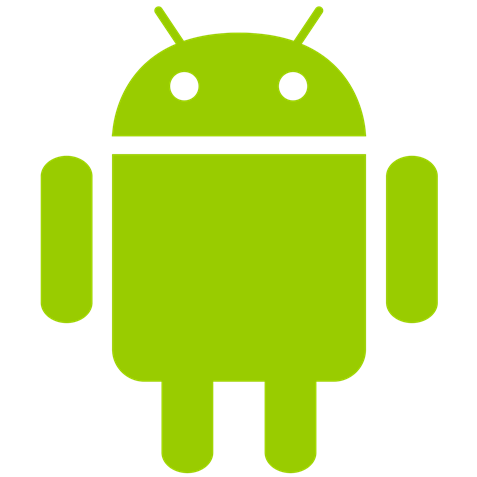 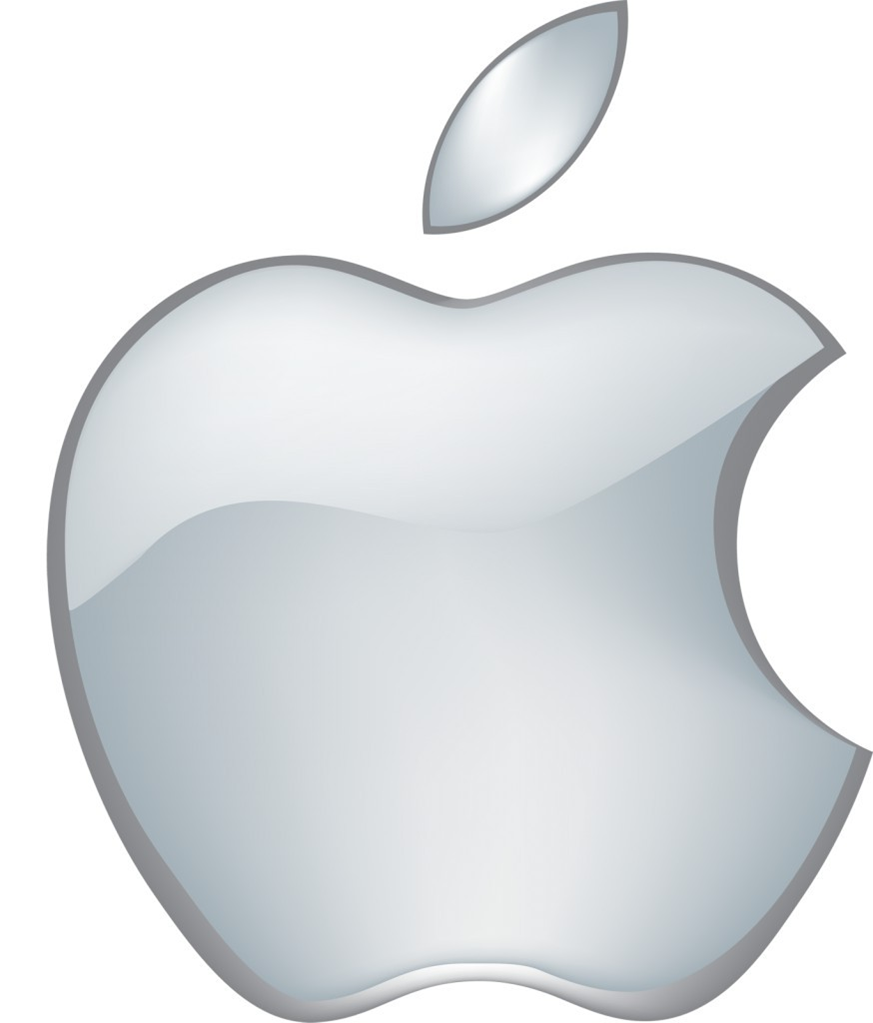 [Speaker Notes: 우선 소셜 네트워크 연구 배경에대해서 간략히 먼저 소개해 드리겠습니다.

실제 생활에서 사람들 사이의 사회관계망을 통해 다양한 것들이 퍼지는데, 예를 들면 메르스와 같은 전염병, 카톡찌라시와 같은 소문, 신제품에 대한 의견 뿐만 아니라 정치적인 의견도 소셜 네트워크를 통해서 퍼지는 것을 쉽게 볼 수 있습니다.

최근들어서는 페이스북이나 트위터와 같은 온라인 소셜 네트워크를 통해 더 많은 정보가 더 많은 사람들 사이에서 빠르고 쉽게 공유되고 있습니다.

동시에, 온라인 소셜 네트워크 서비스의 발달로, 누가 친구고 어떤 대화를 주로 주고 받는지 등의 데이터가 수집되어지고,

이렇게 수집된 데이터를 분석하고 소셜 네트워크를 활용하는 소셜 마케팅이라는 새로운 마케팅 기법이 등장하게 됩니다.

실제로 2015년도에 미국 기업을 대상으로한 한 설문에 따르면 70퍼센트가 넘는 기업이 소셜 마케팅이 그들의 핵심 마케팅 수단이라고 답했습니다.]
Outline
Two Classical Epidemic Models
S: susceptible, I: infected, R: removed
SIR model (a.k.a. Reed-Frost model)
SIS model

Analysis in General Graphs
Upper and lower bounds on degree of diffusion in terms of graph theoretic parameters and model parameters
SIR model: spread size
SIS model: extinction time

Analysis in Specific Graphs
Complete graph
E-R graph, star-shaped graph, hypercube graph
SIR Model, a.k.a. Reed-Frost Model
Analysis on SIR Model
Analysis on SIR Model
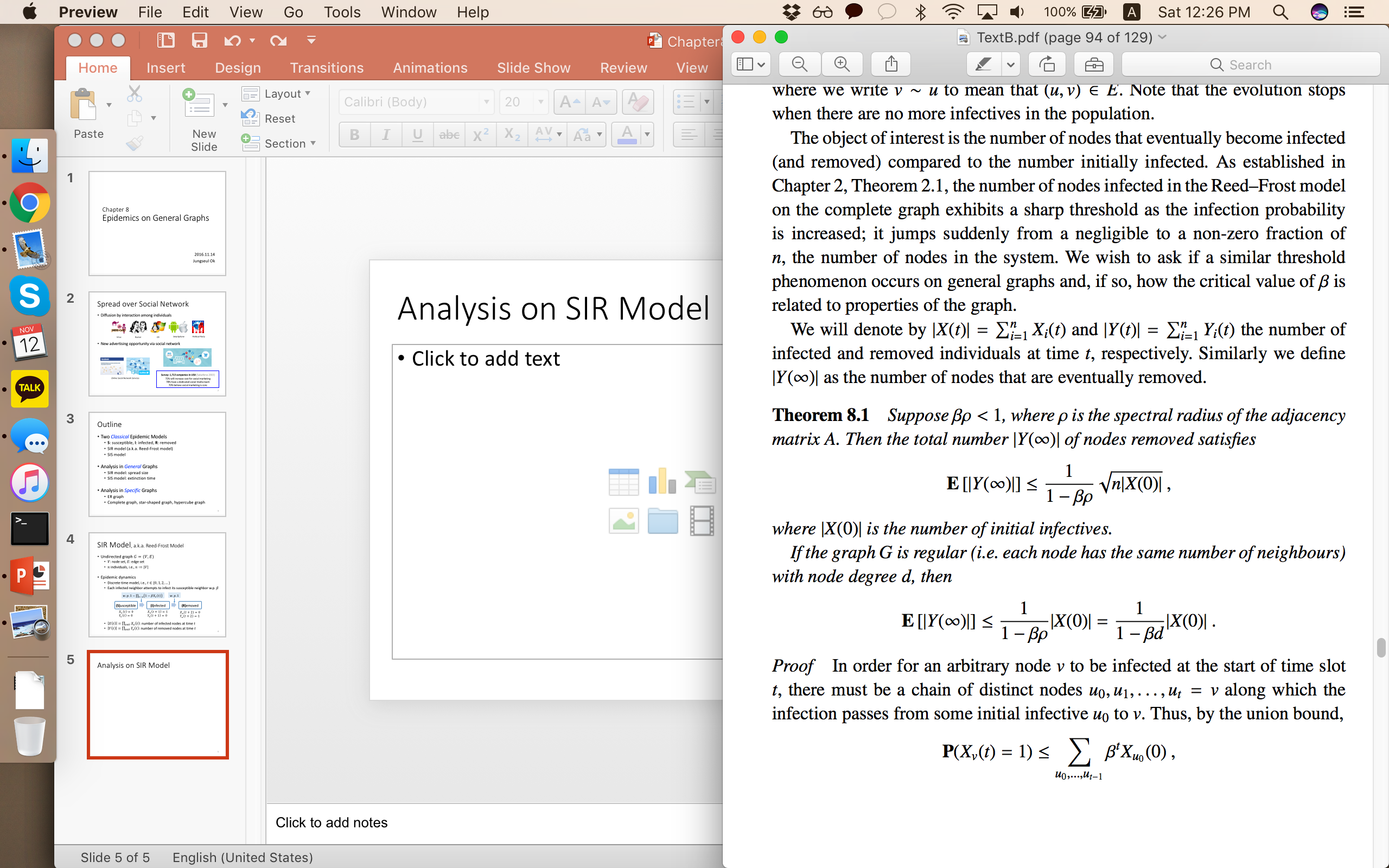 Proof of Theorem 8.1 (1)
Proof of Theorem 8.1 (2)
Proof of Theorem 8.1 (3)
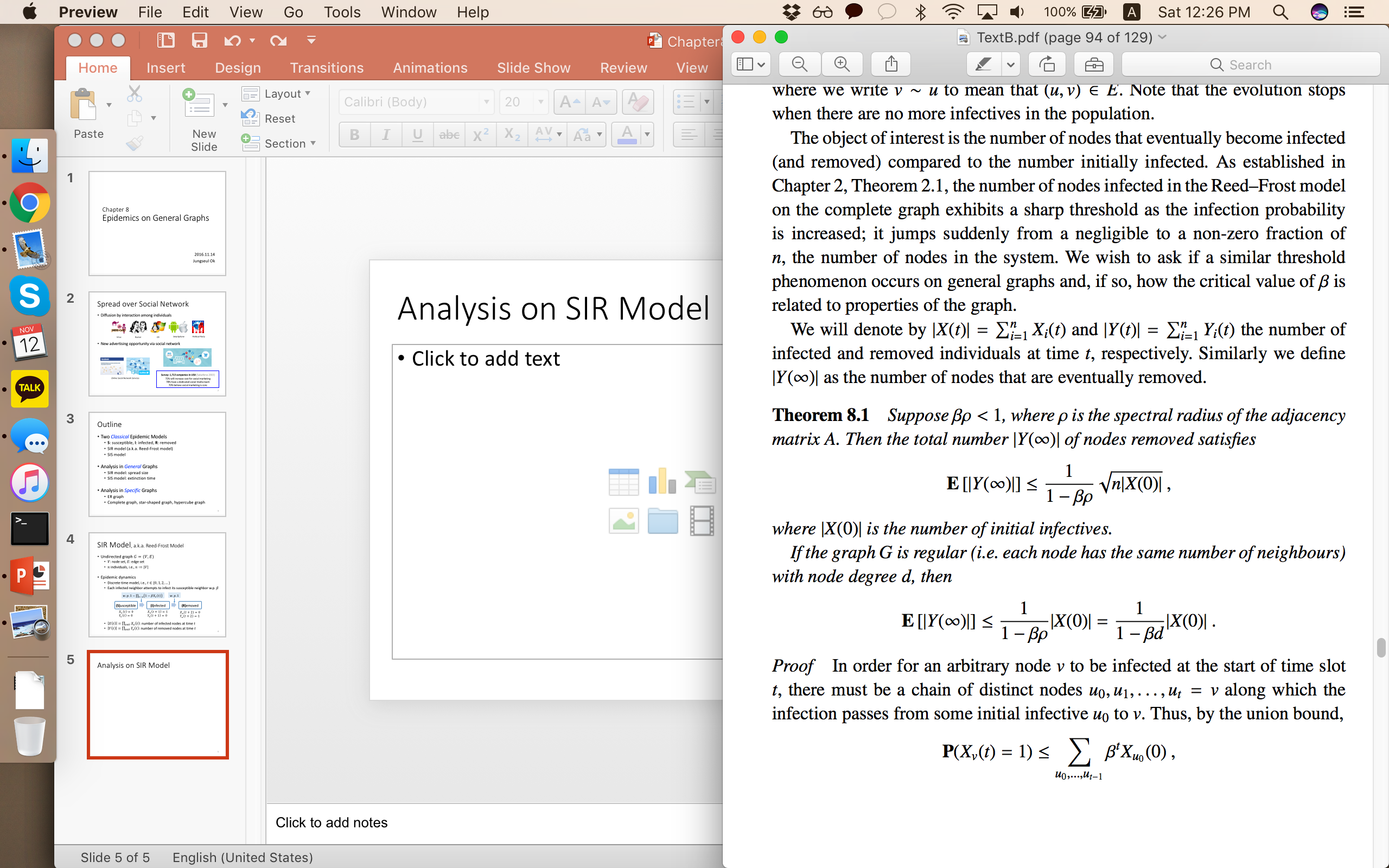 Outline
Two Classical Epidemic Models
S: susceptible, I: infected, R: removed
SIR model (a.k.a. Reed-Frost model)
SIS model

Analysis in General Graphs
Upper and lower bounds on degree of diffusion in terms of graph theoretic parameters and model parameters
SIR model: spread size
SIS model: extinction time

Analysis in Specific Graphs
Complete graph
E-R graph, star-shaped graph, hypercube graph
SIS Model, e.g., flu
Analysis on Fast Extinction of SIS Model (1)
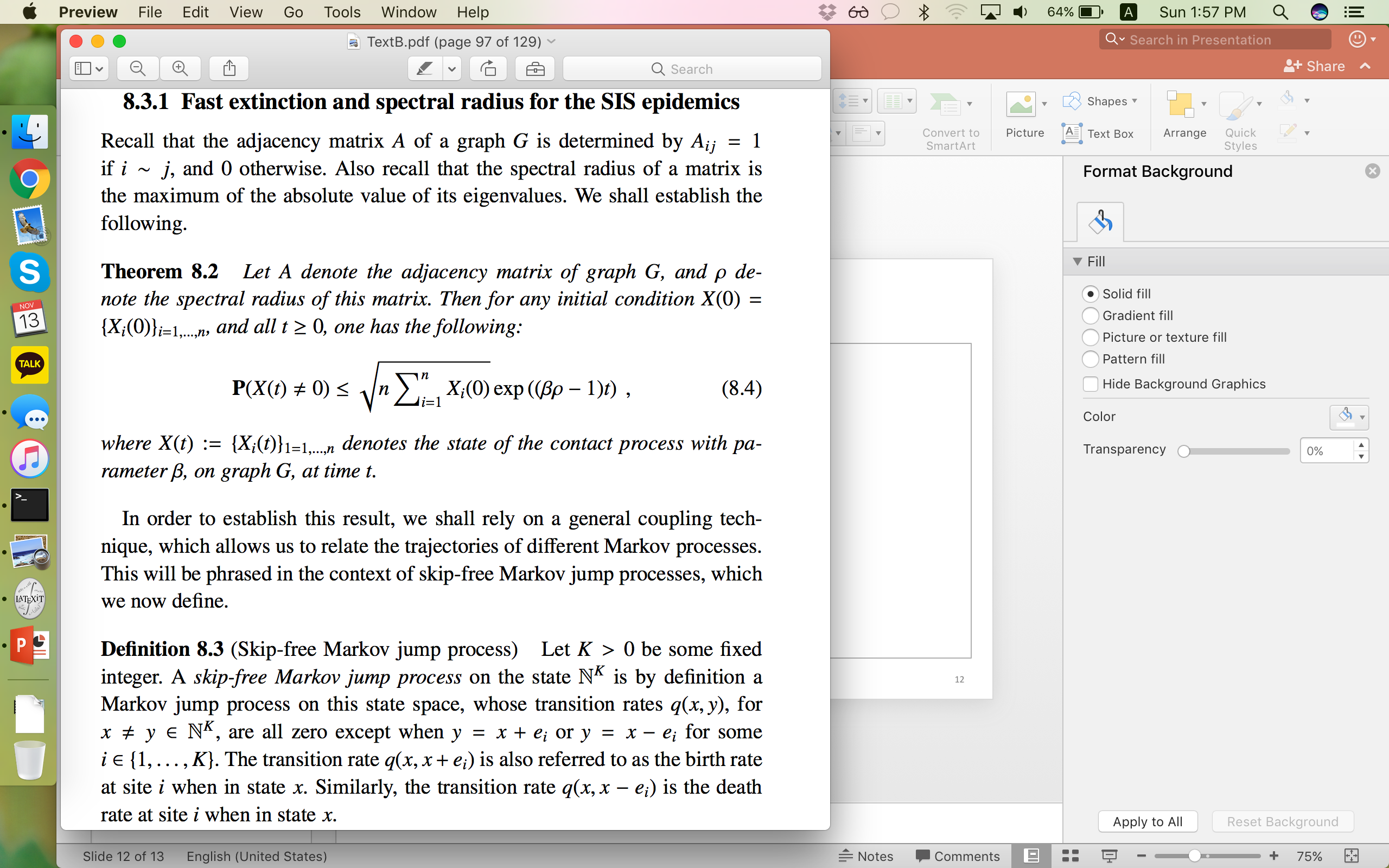 Analysis on Fast Extinction of SIS Model (2)
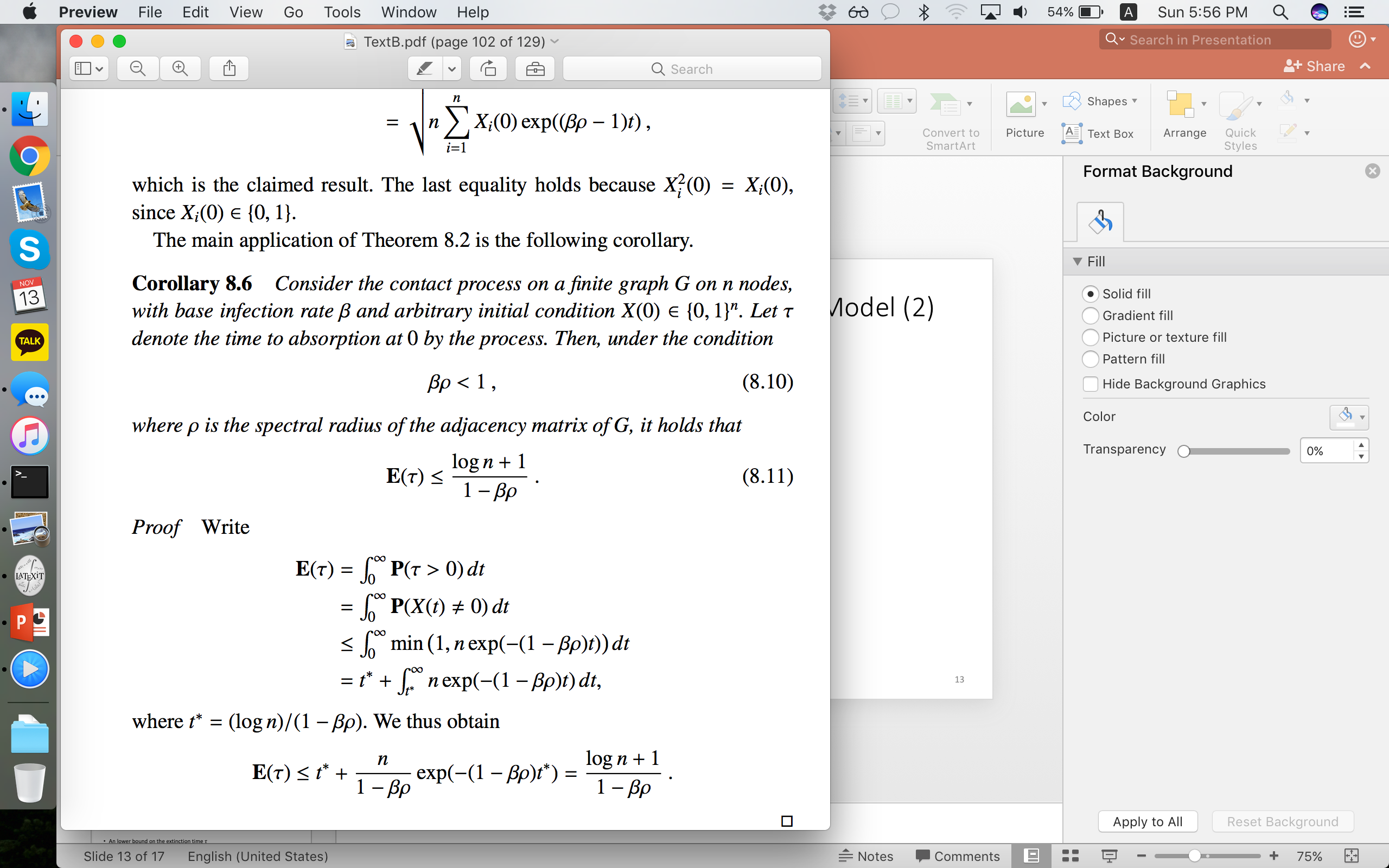 Fast extinction!
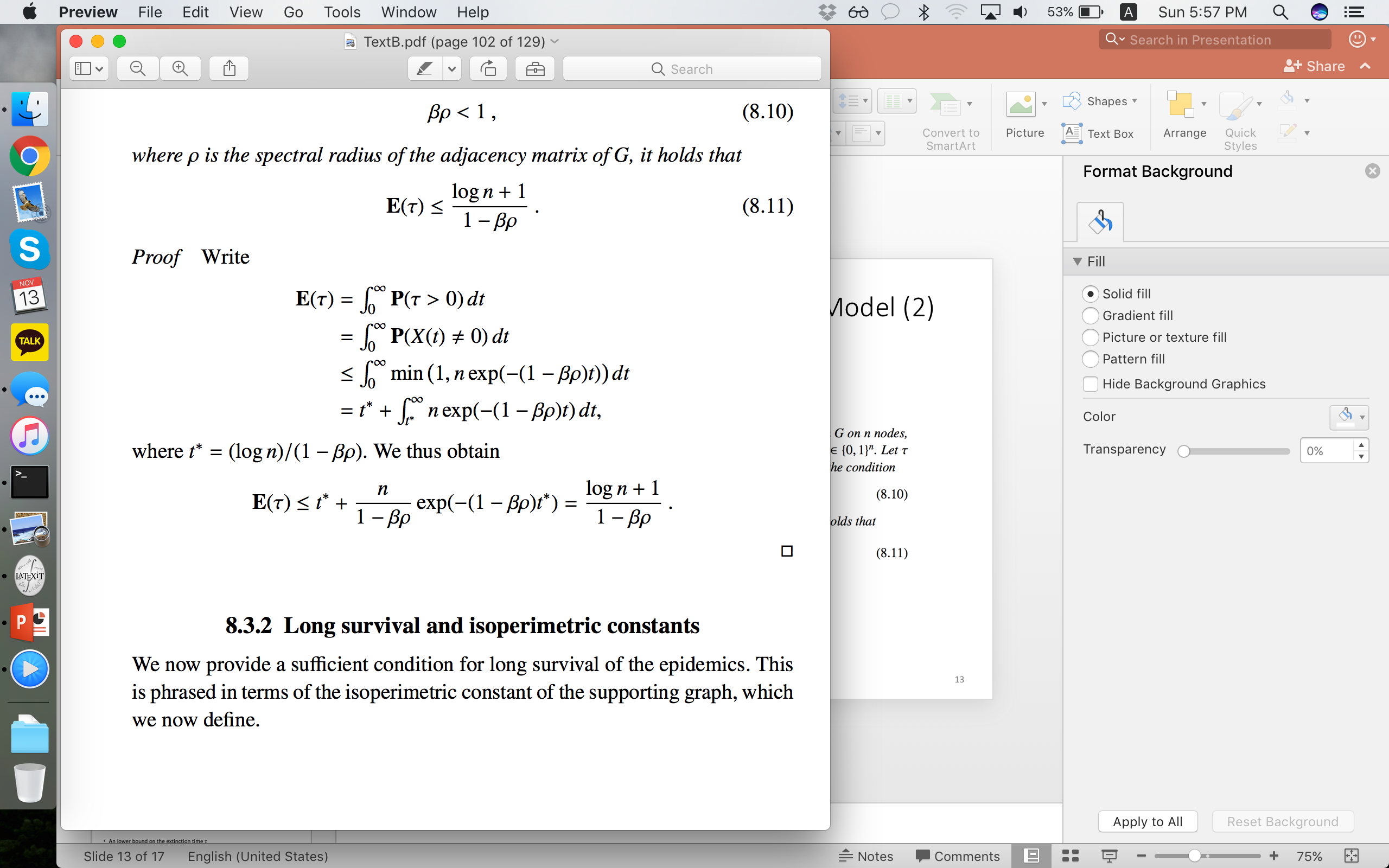 Analysis on Long Survival of SIS Model (1)
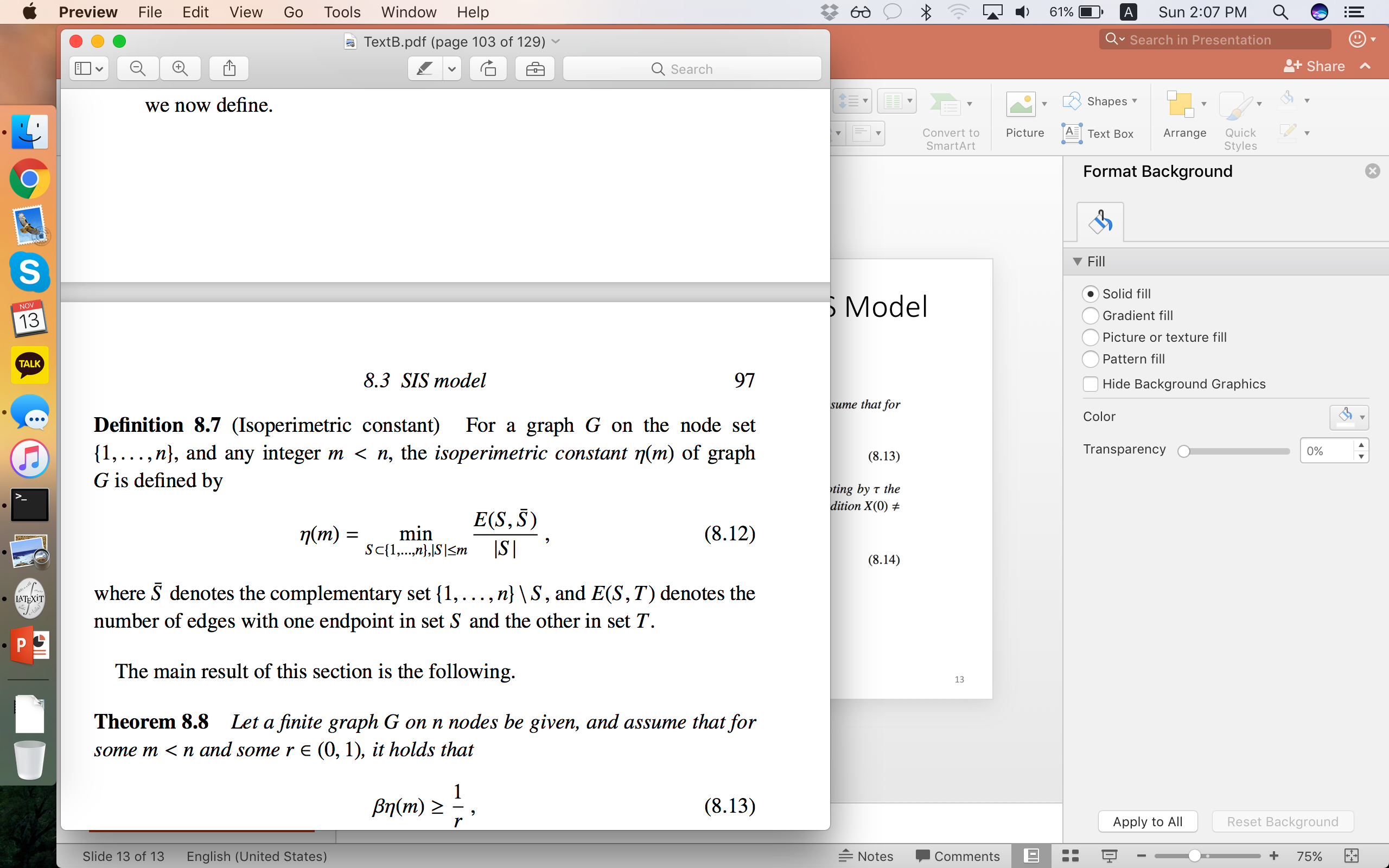 Analysis on Long Survival of SIS Model (2)
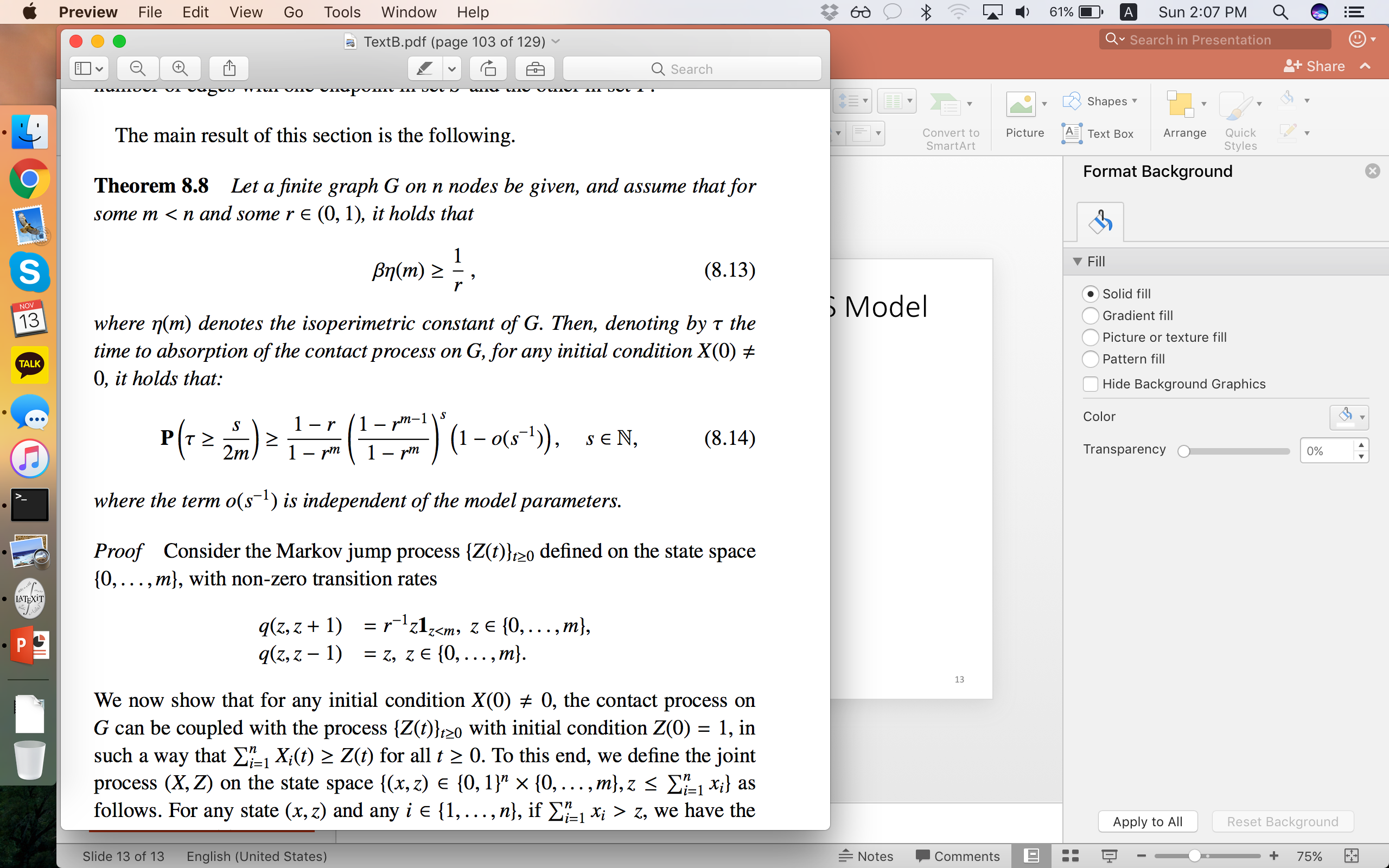 Analysis on Long Survival of SIS Model (3)
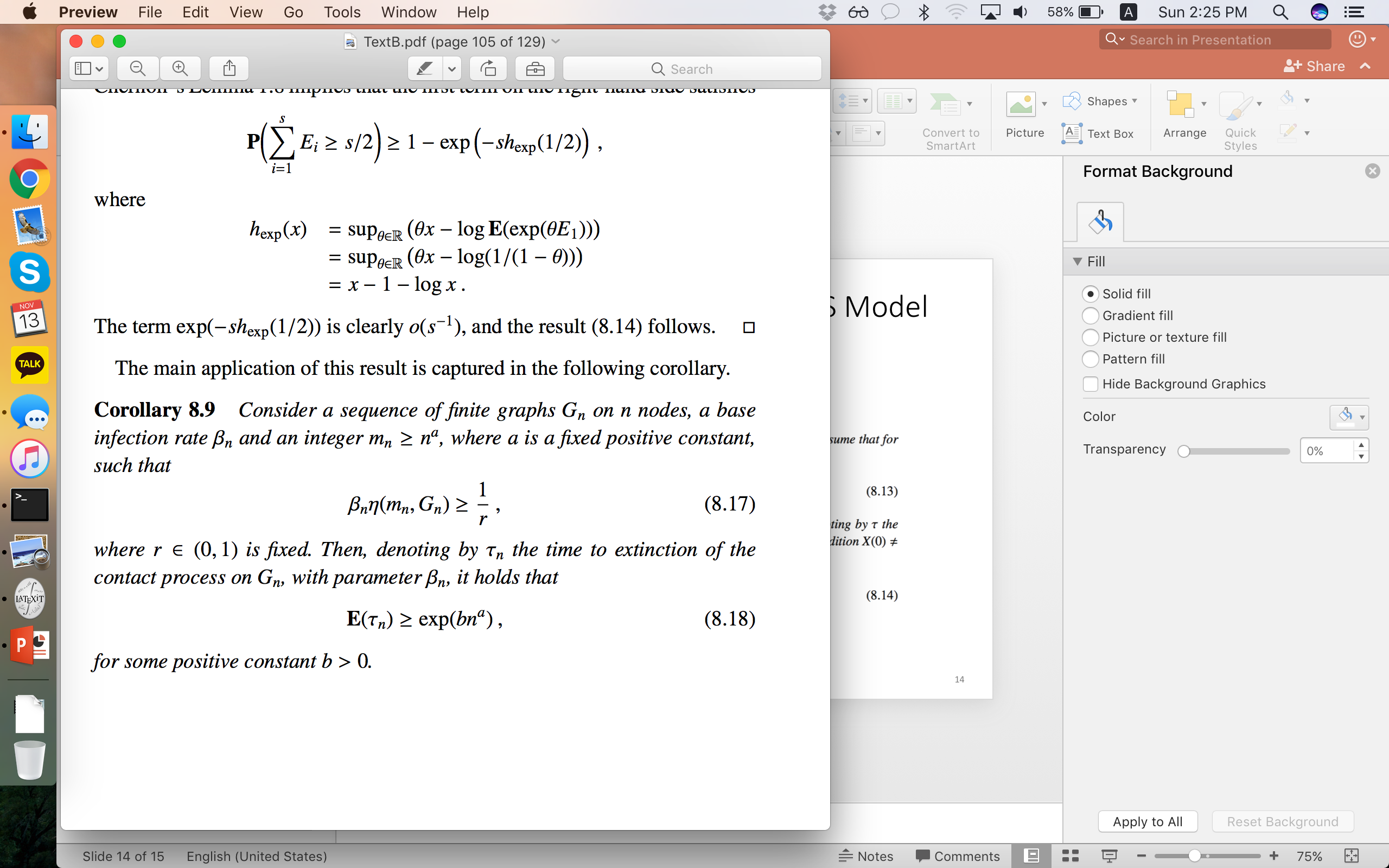 Proof) (Homework)
Outline
Two Classical Epidemic Models
S: susceptible, I: infected, R: removed
SIR model (a.k.a. Reed-Frost model)
SIS model

Analysis in General Graphs
Upper and lower bounds on degree of diffusion in terms of graph theoretic parameters and model parameters
SIR model: spread size
SIS model: extinction time

Analysis in Specific Graphs
Complete graph
E-R graph, star-shaped graph, hypercube graph
SIR Model in Complete Graph (1)
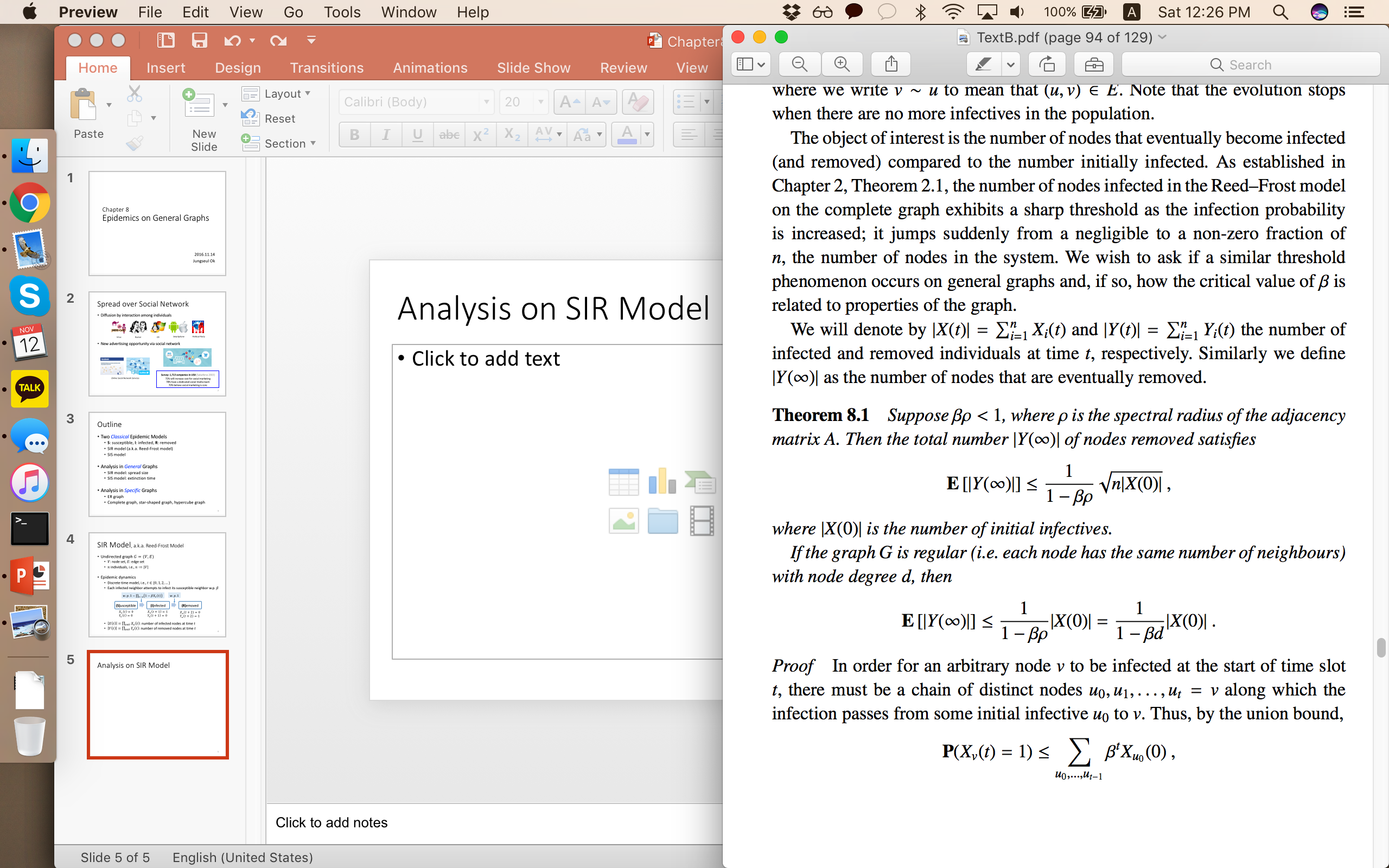 SIR Model in Complete Graph (2)
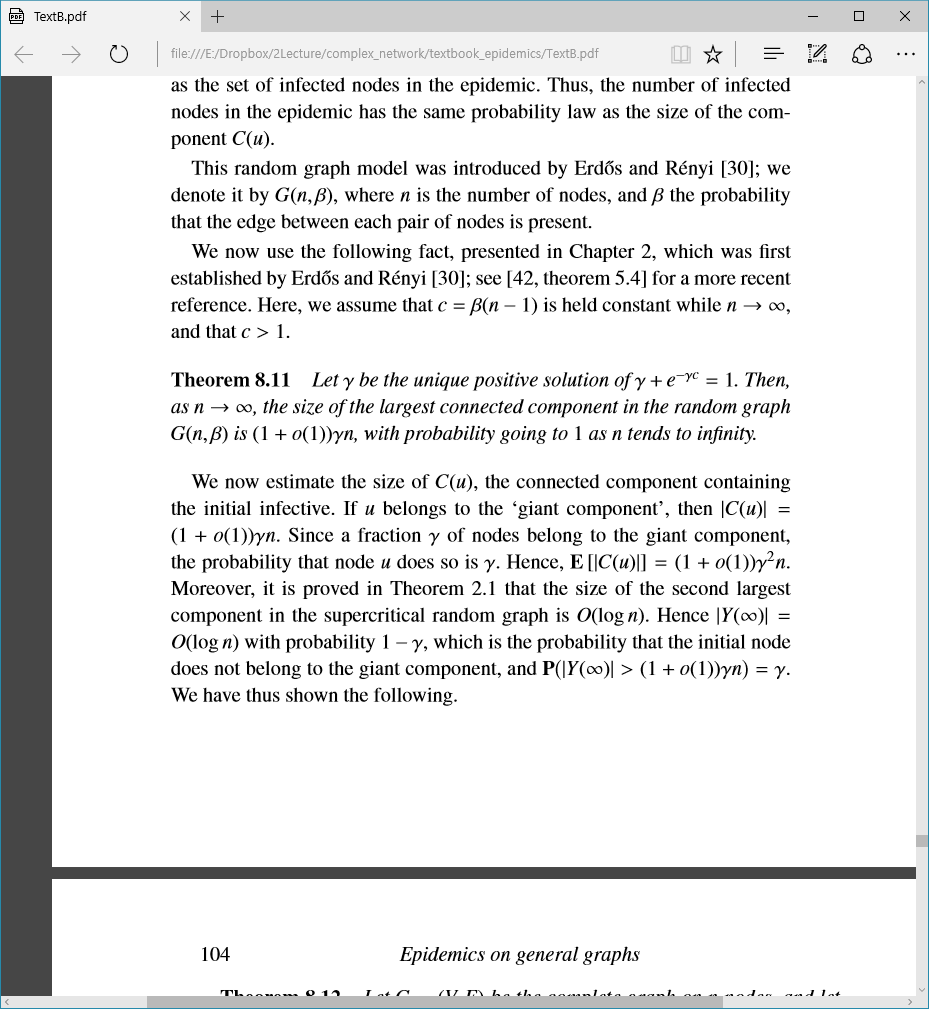 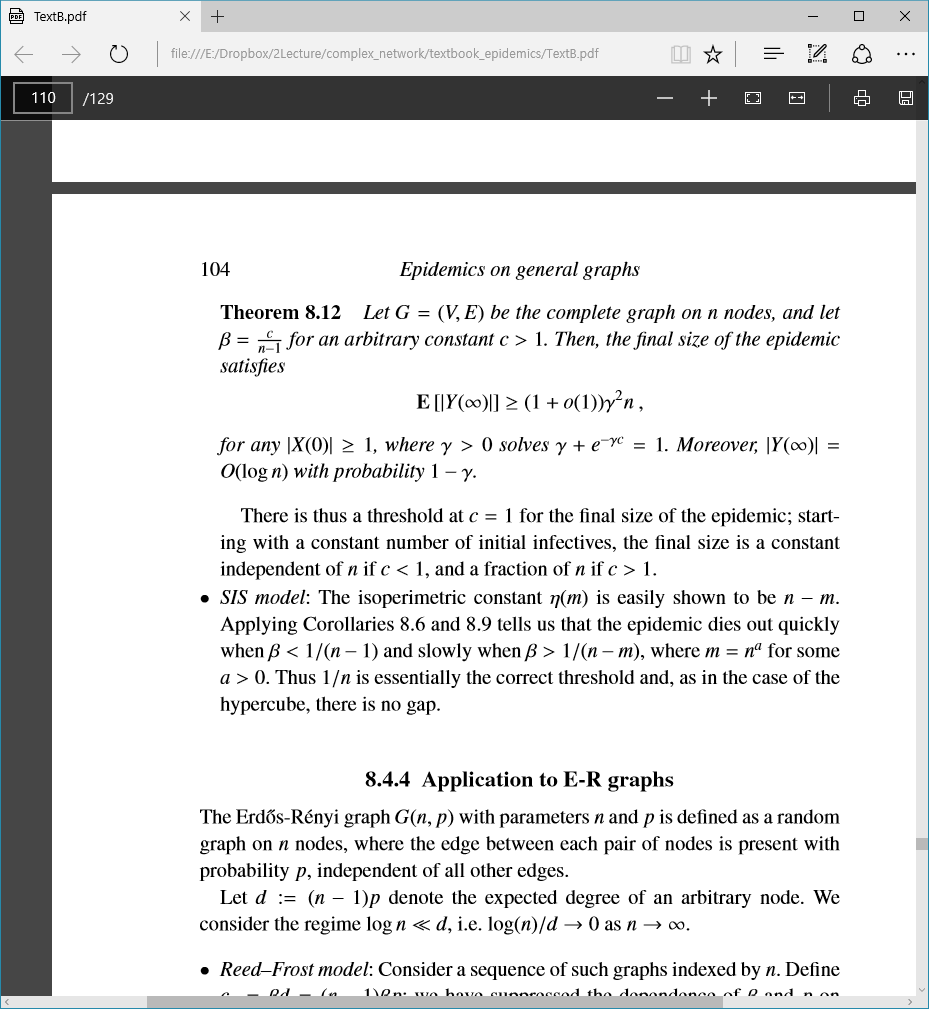 SIS Model in Complete Graph
Preliminary to Proof of Theorems 8.2&8.8
Proof of Theorem 8.2 (1)
Stochastic Dominance from Coupling
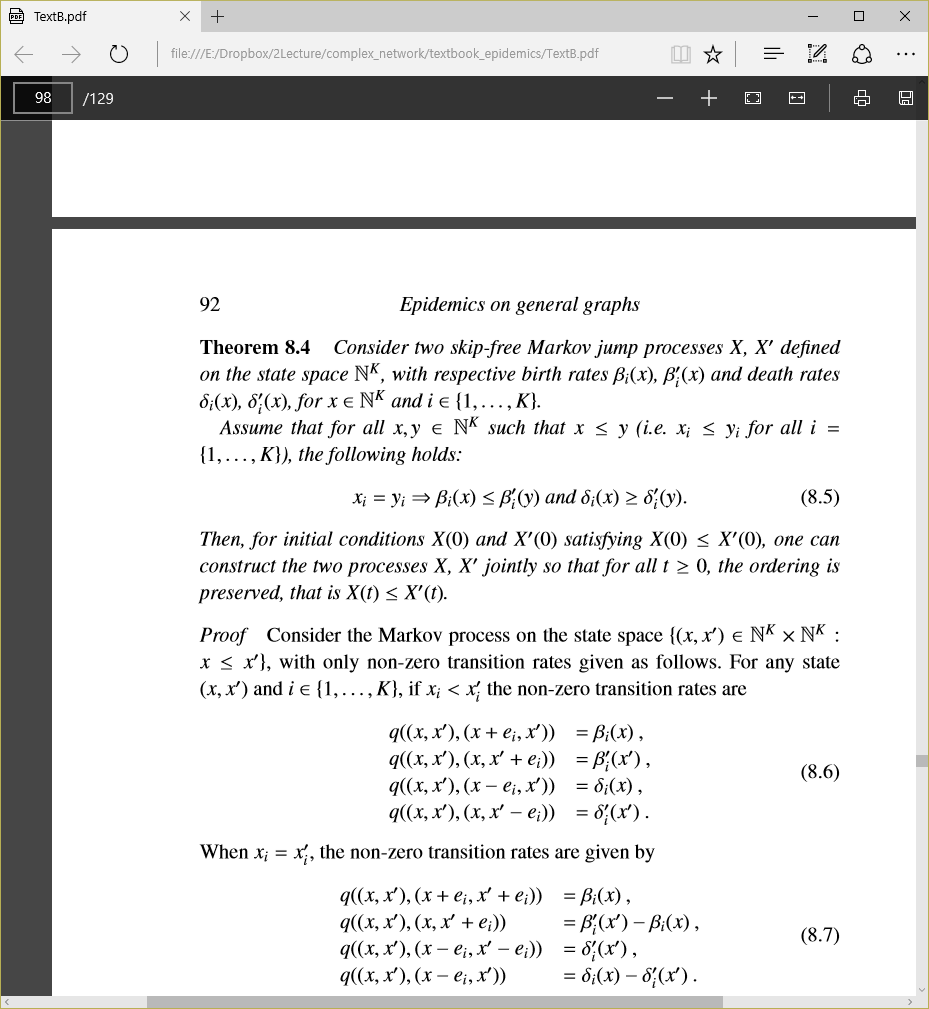 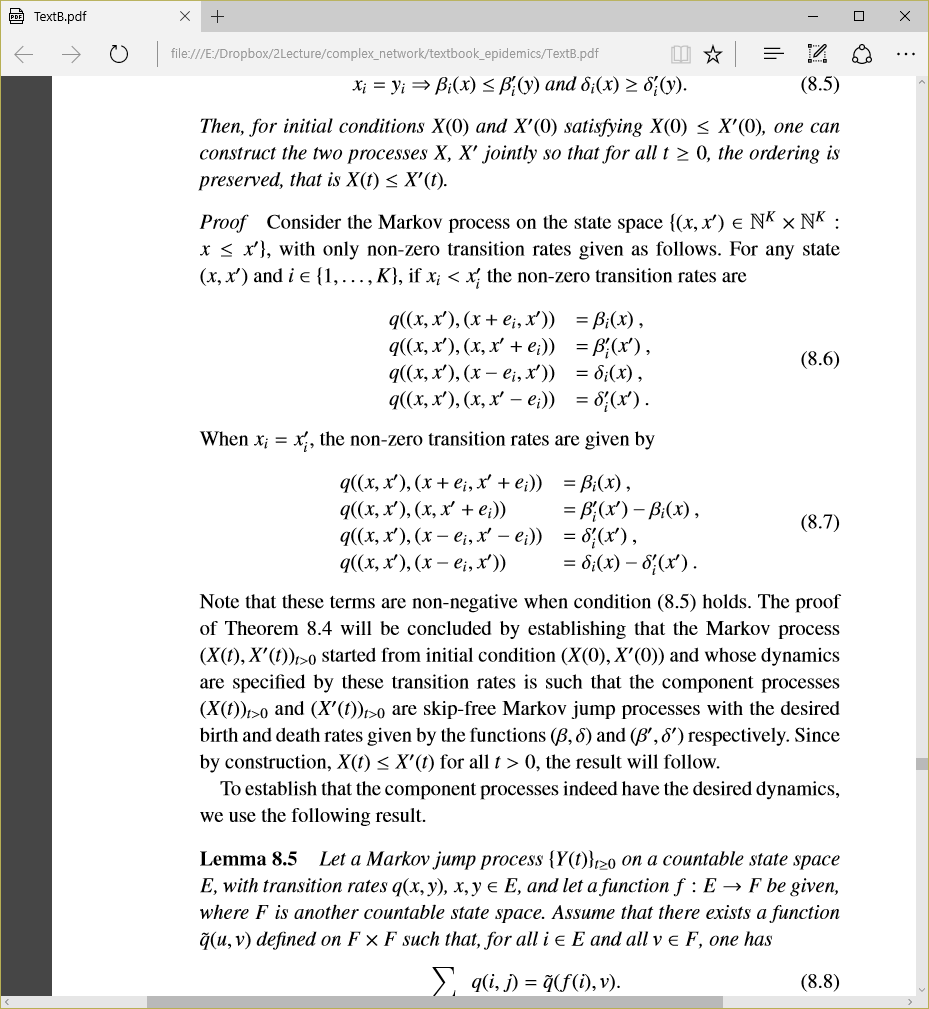 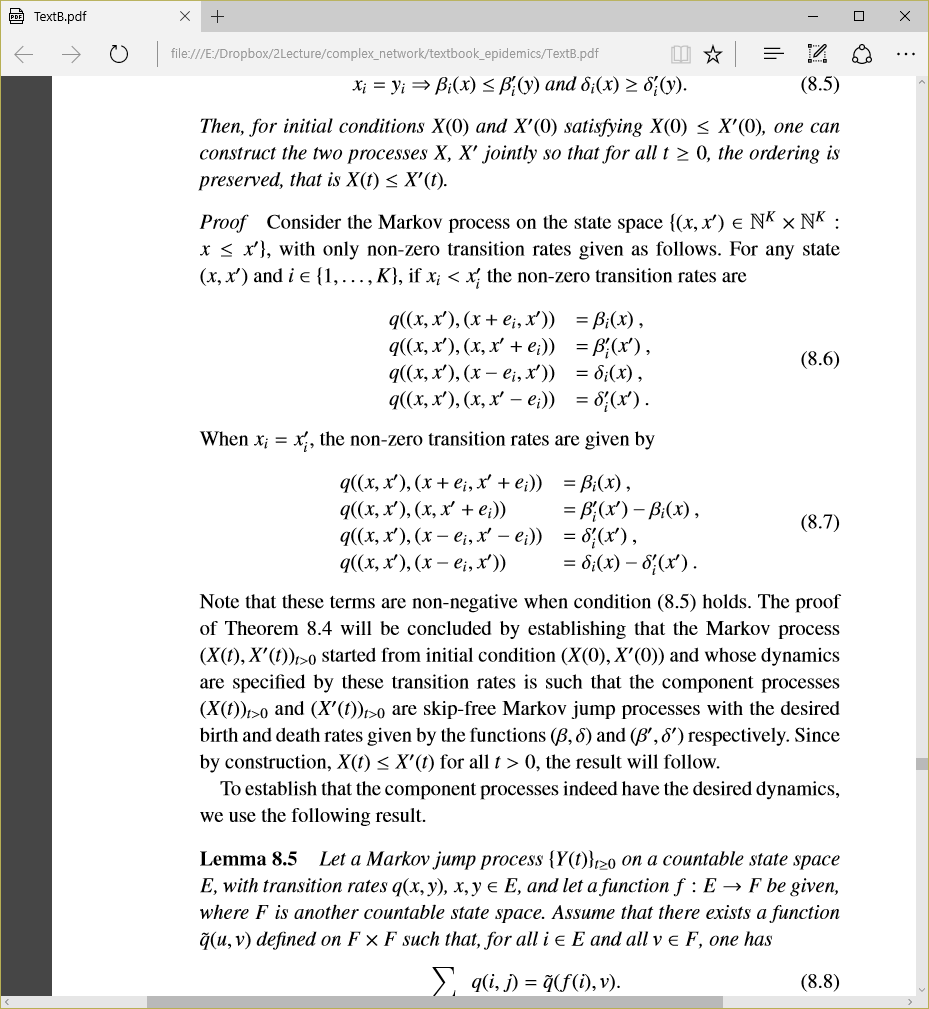 A rigorous proof is provided in p.92-p.94 (Homework)
Proof of Theorem 8.2 (2)
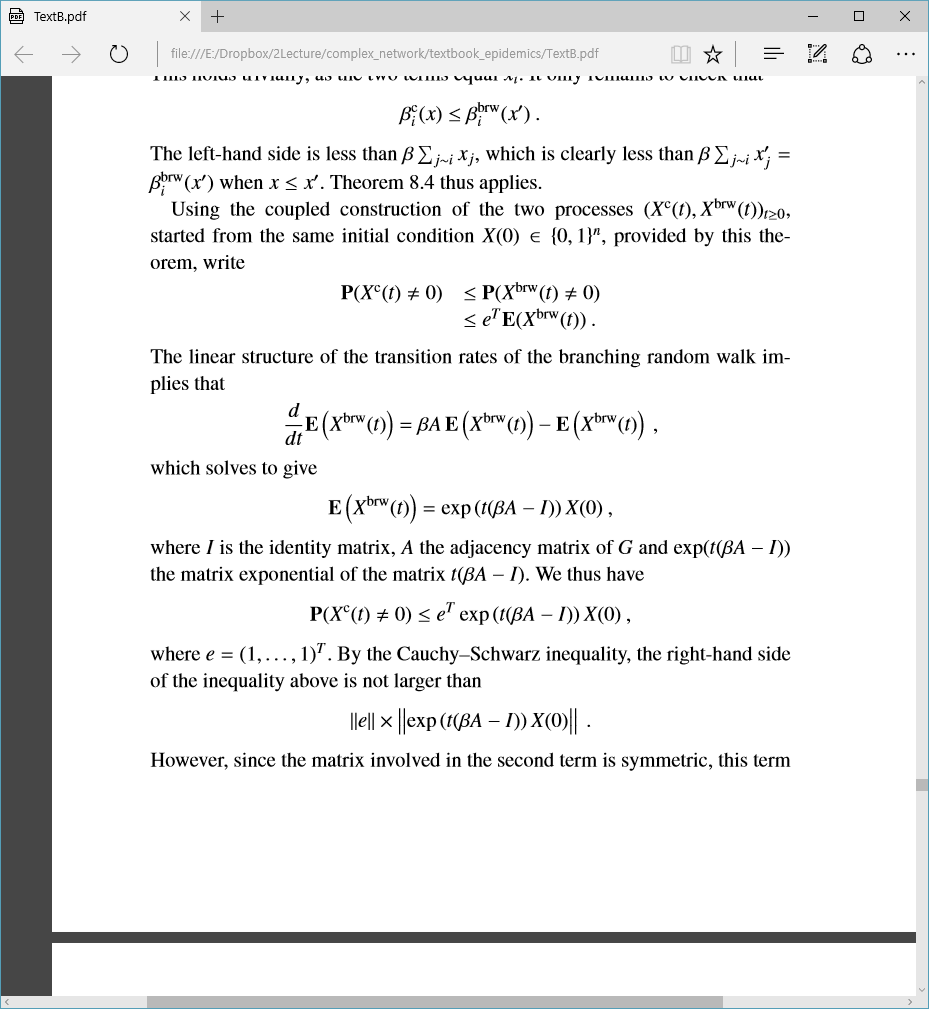 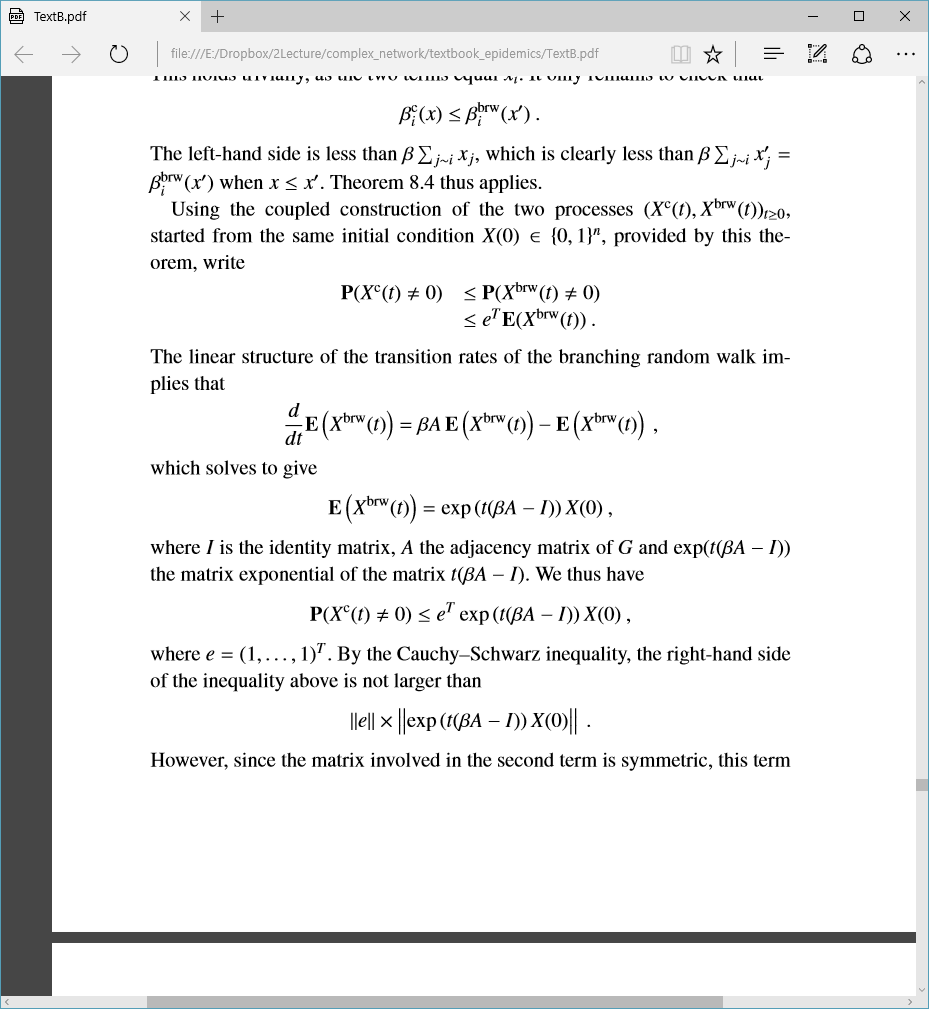 thus
Proof of Theorem 8.2 (3)
Proof of Theorem 8.8 (1)
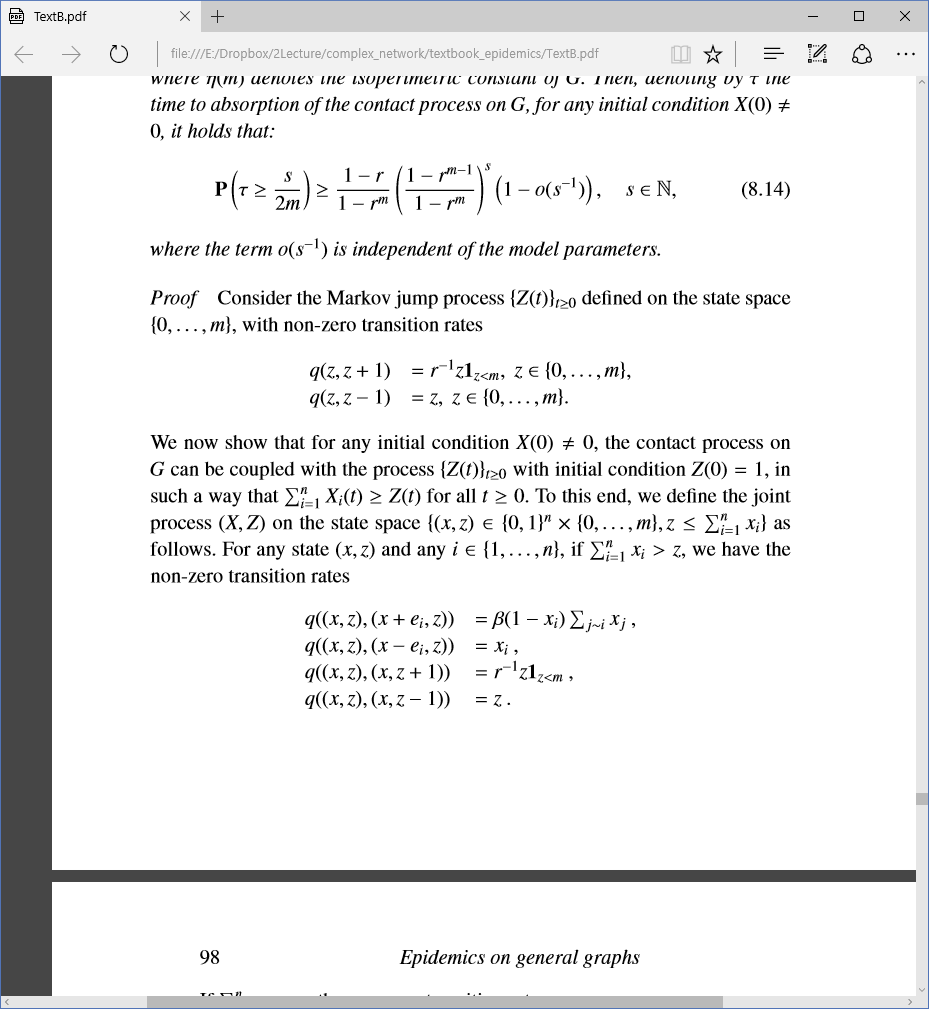 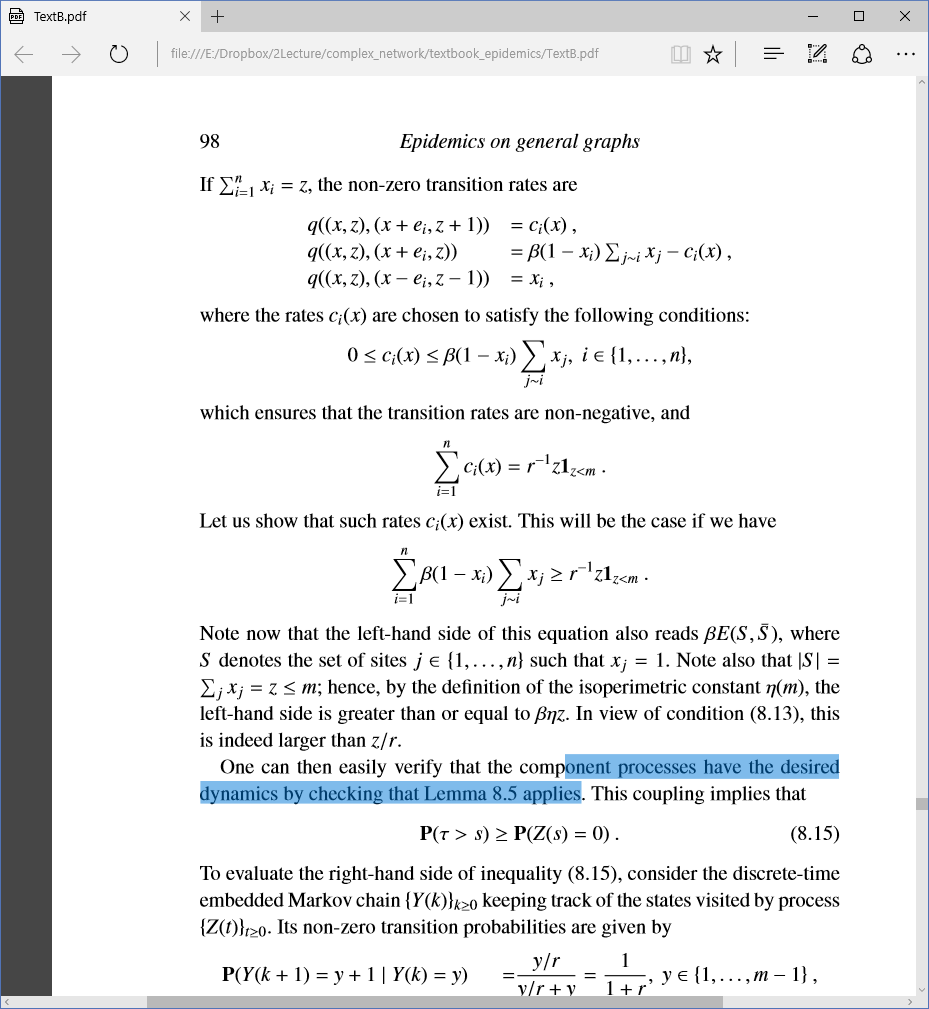 Proof of Theorem 8.8 (2)
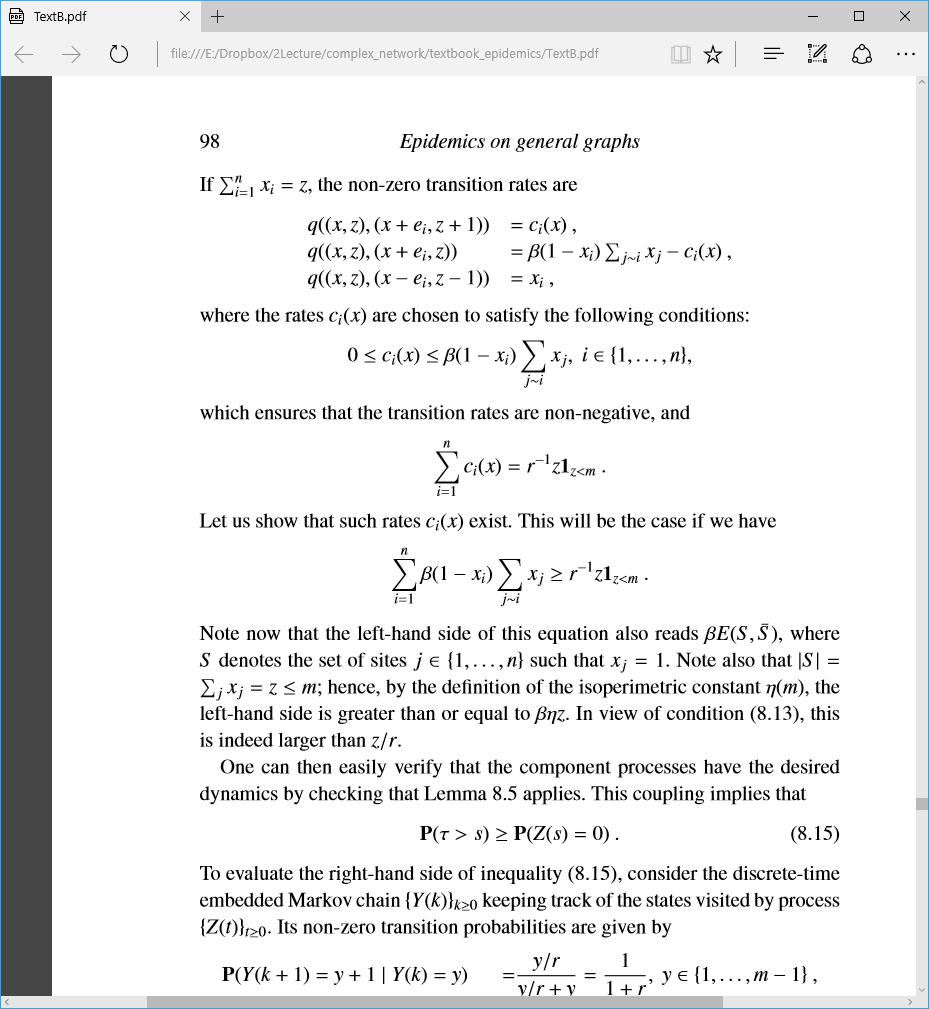 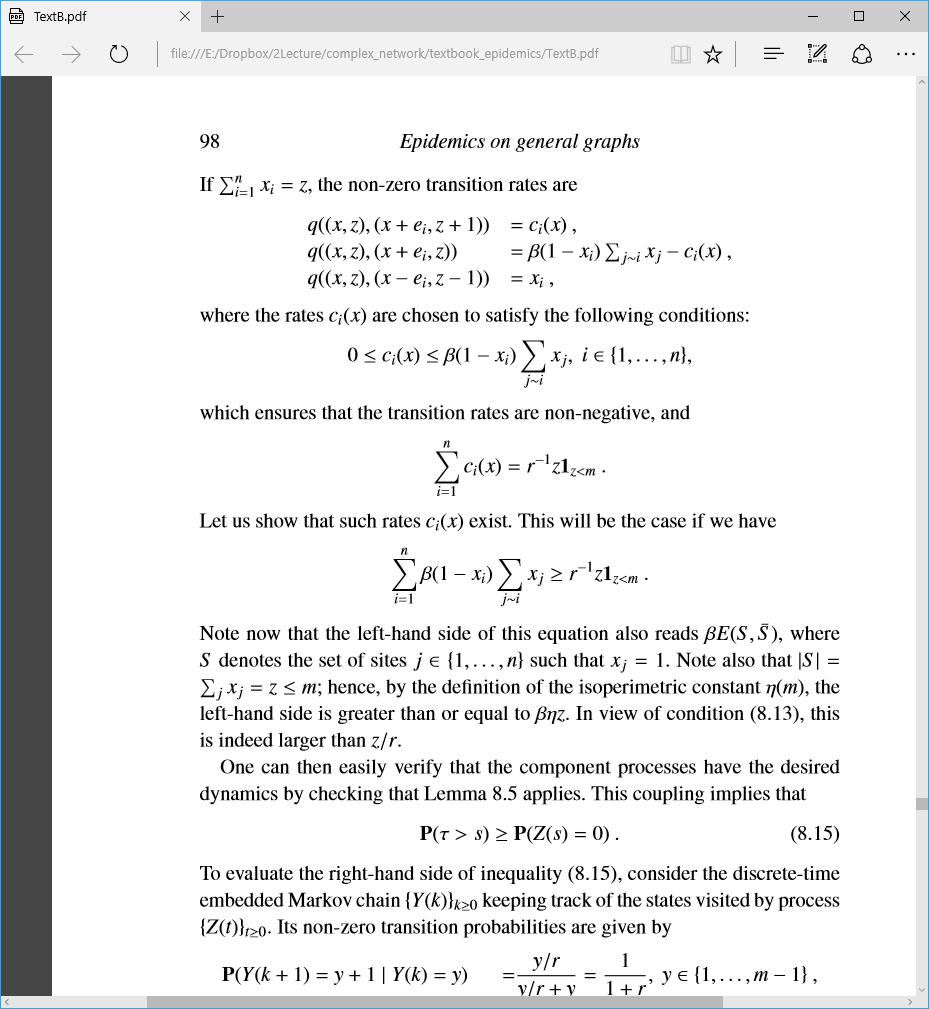 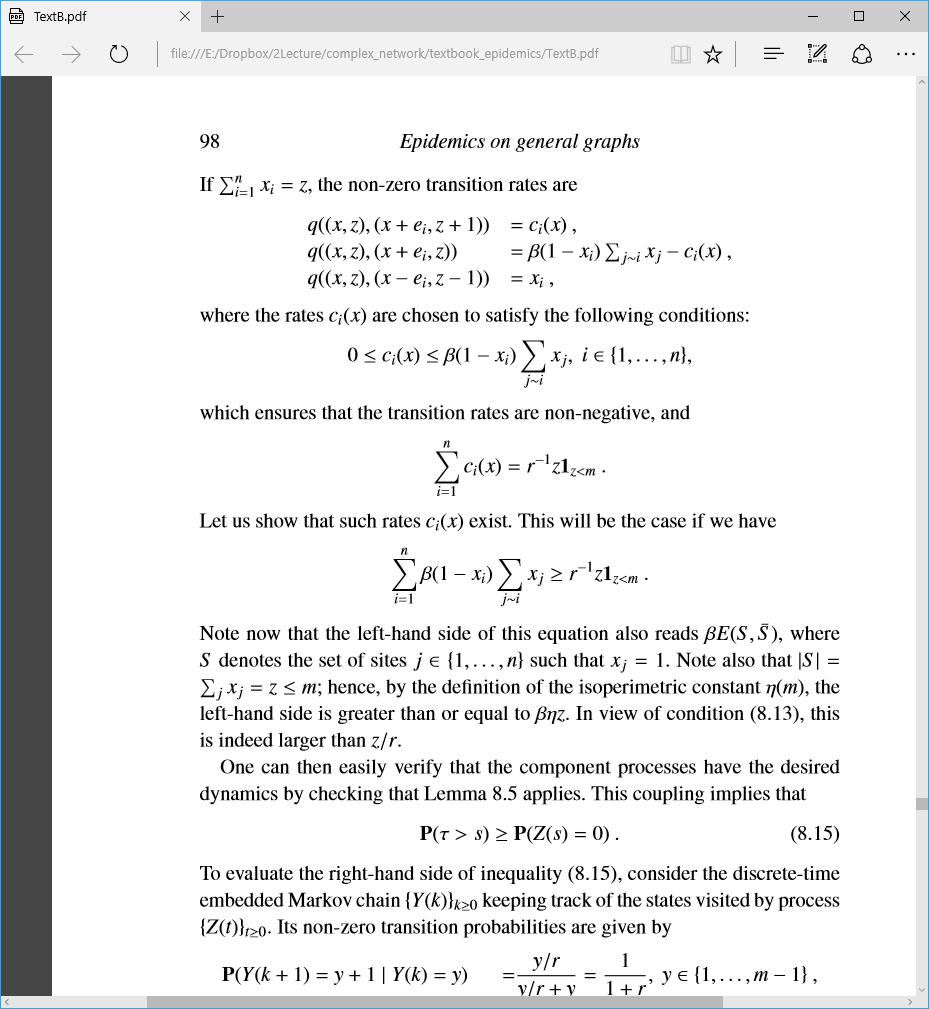 Proof of Theorem 8.8 (3)
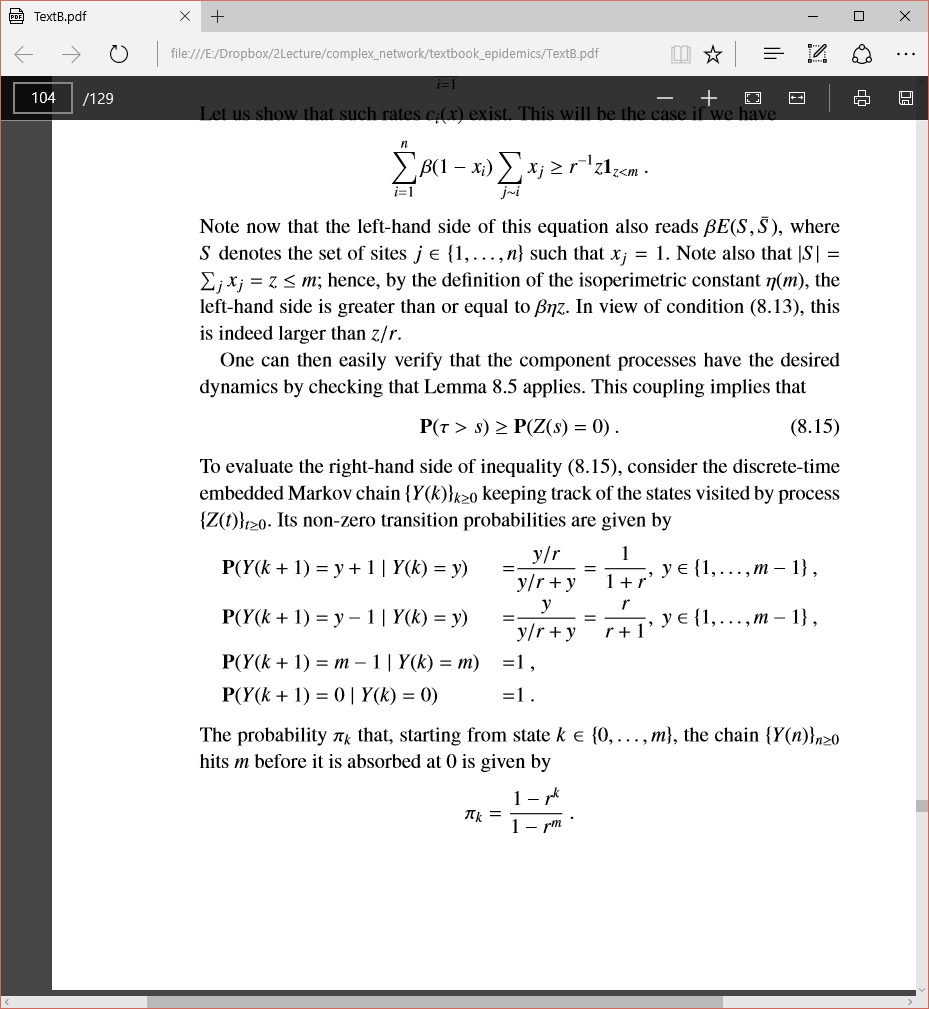 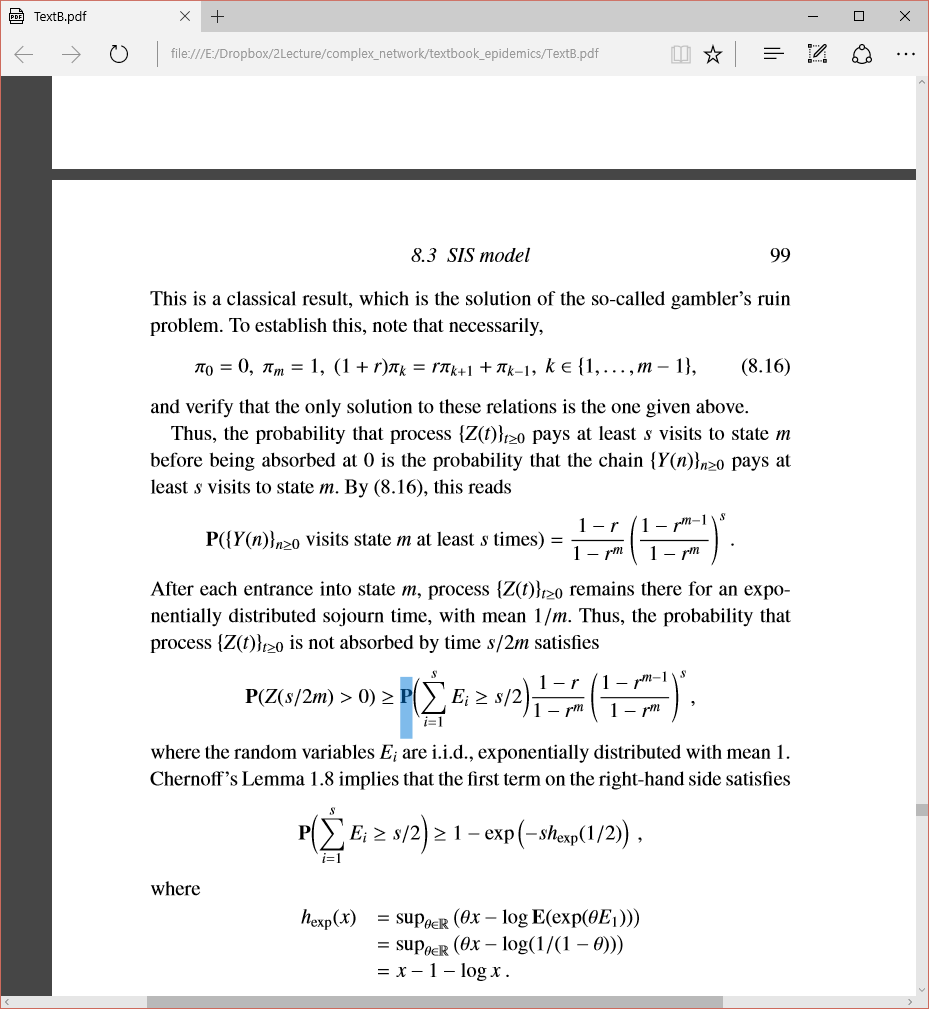 (Homework)
Proof of Theorem 8.8 (4)
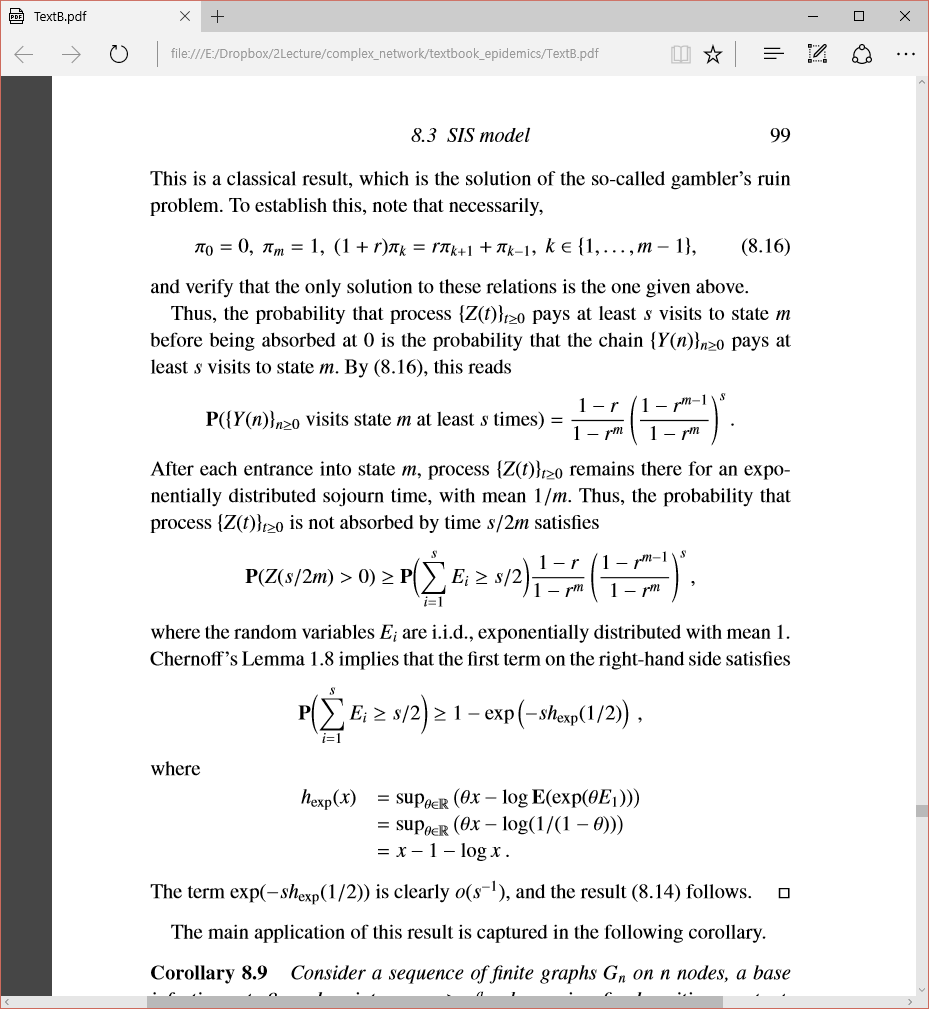 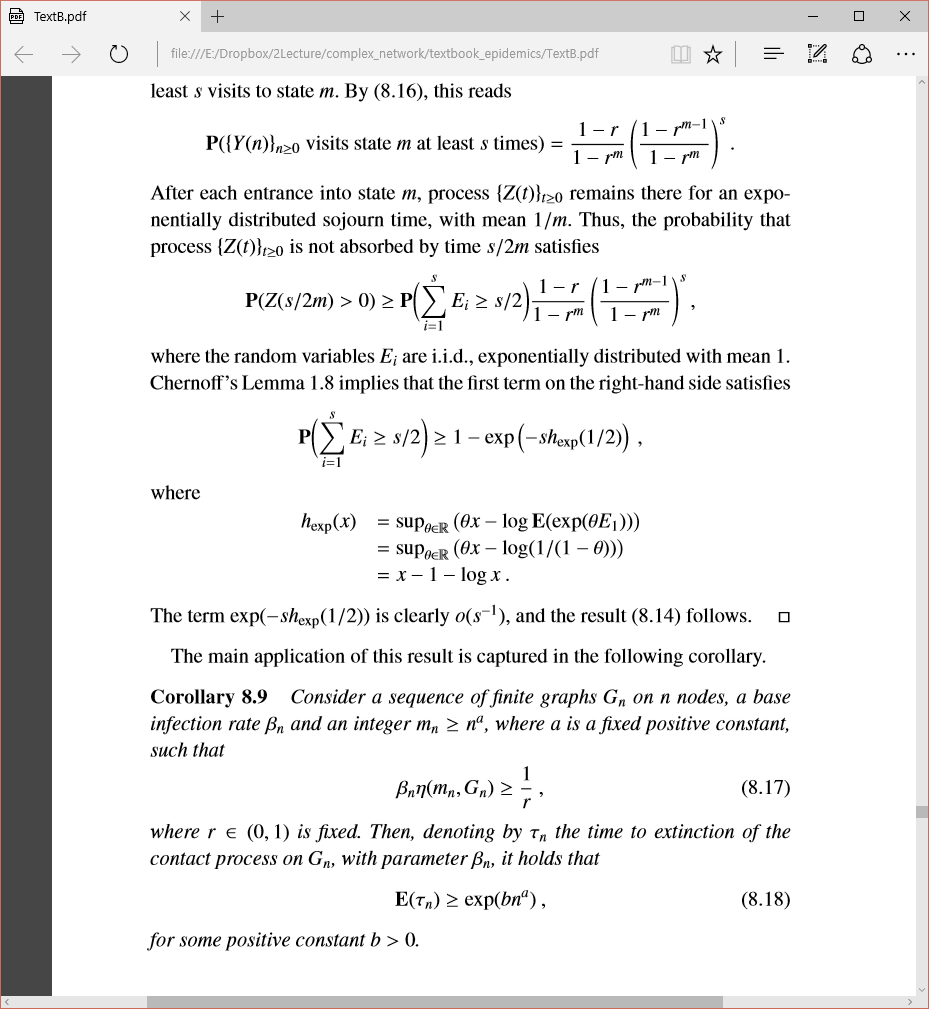 where
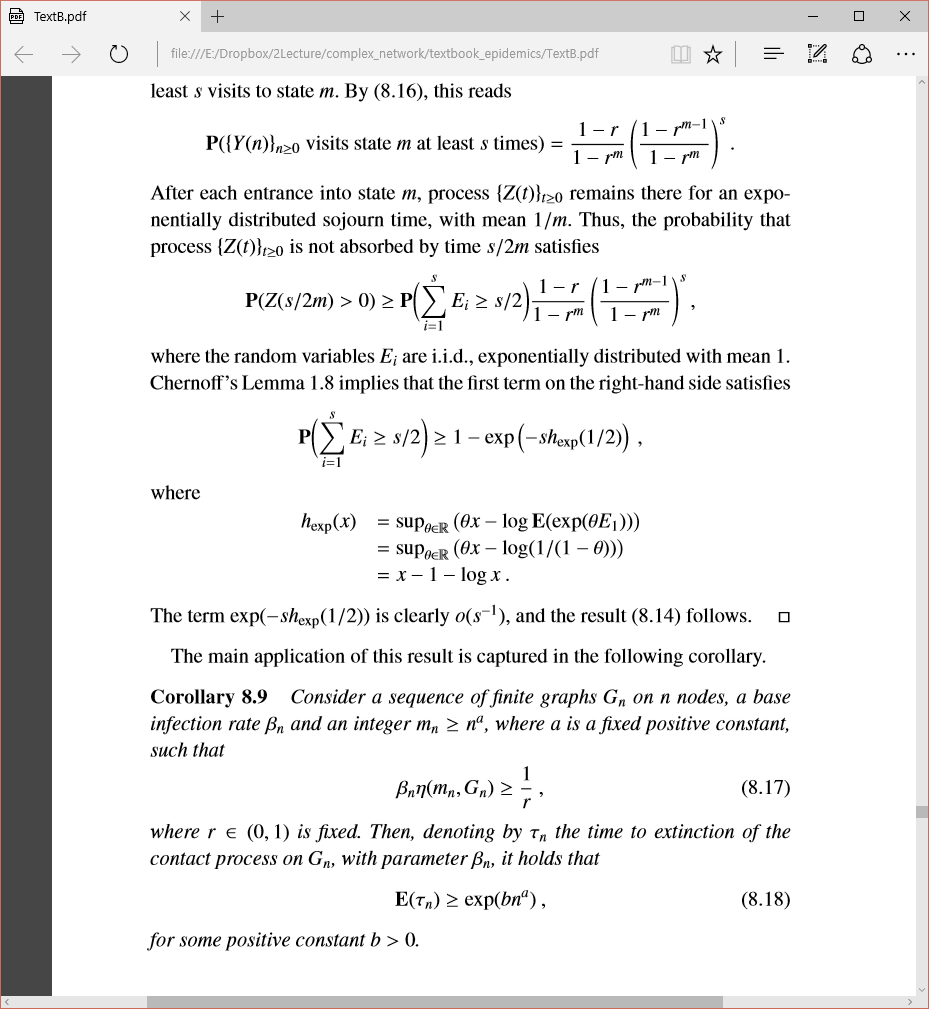 Homework
Prove the second part of Theorem 8.1
Prove Corollary 8.9
Prove Theorem 8.4
Show
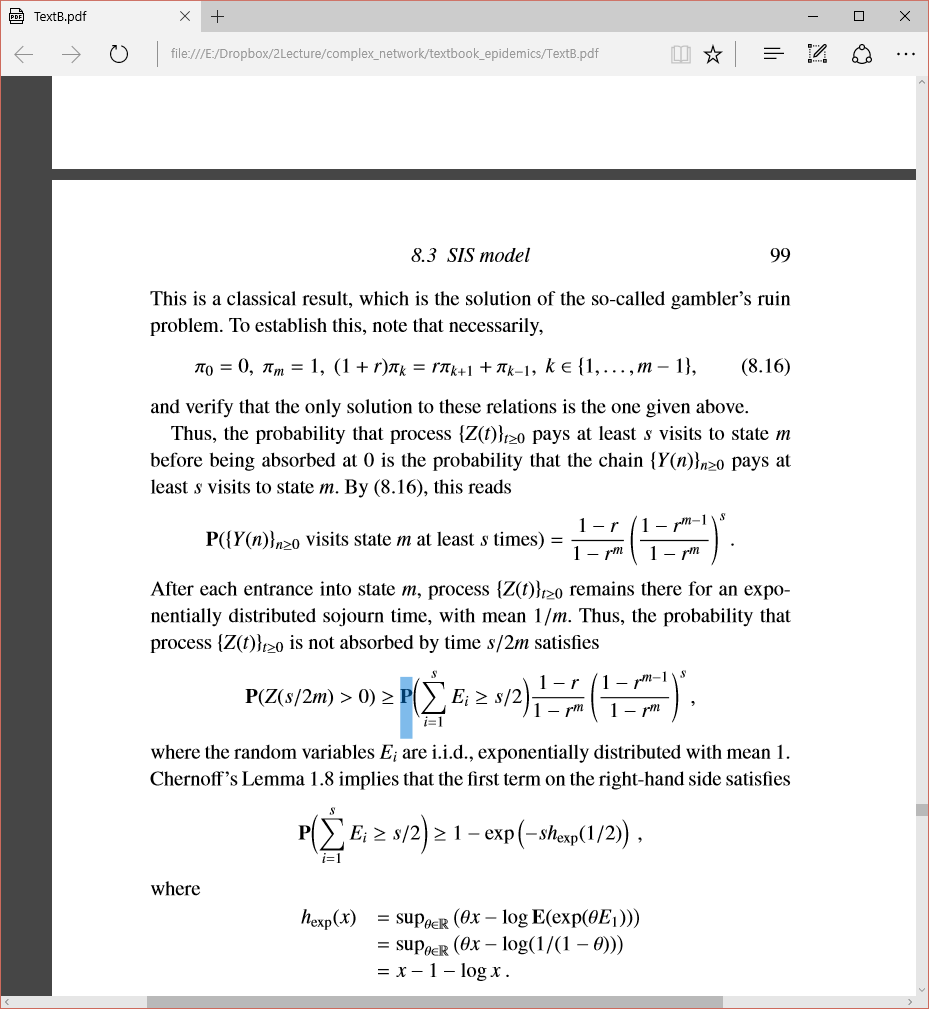